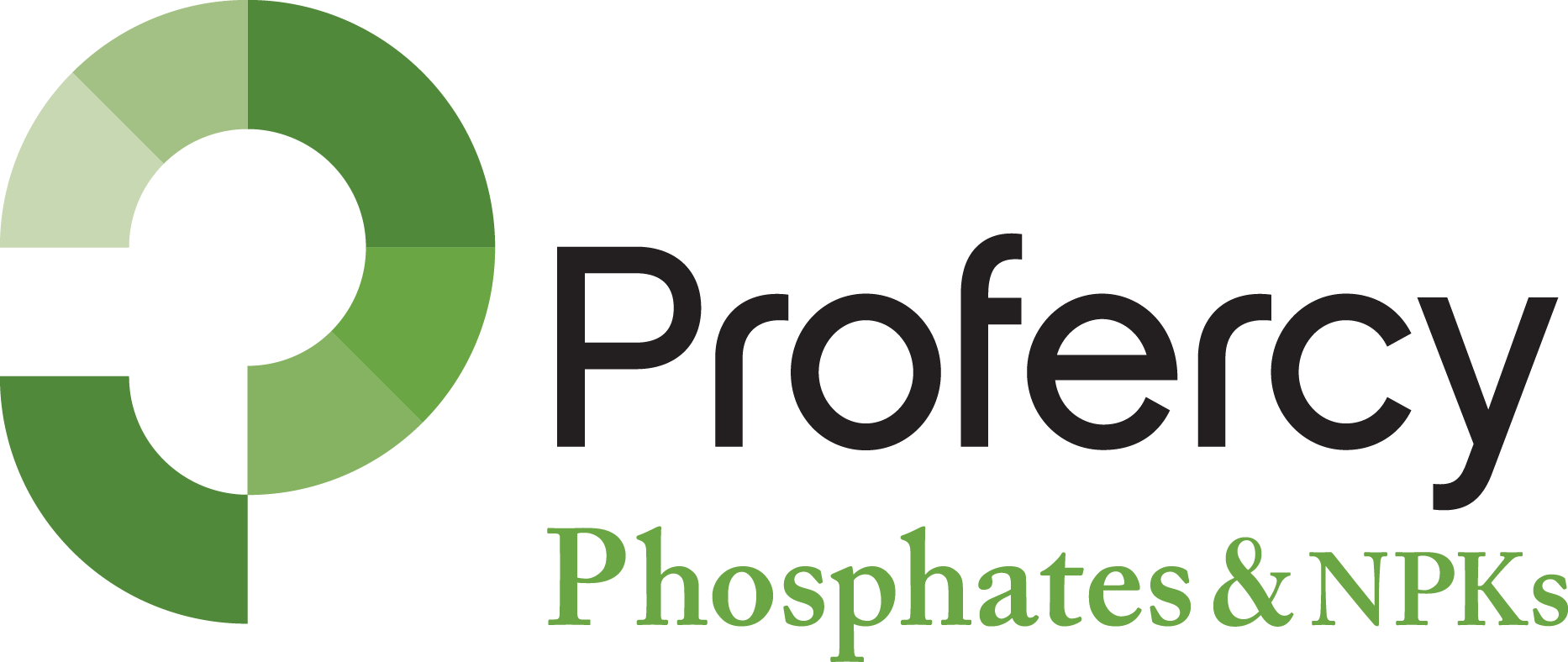 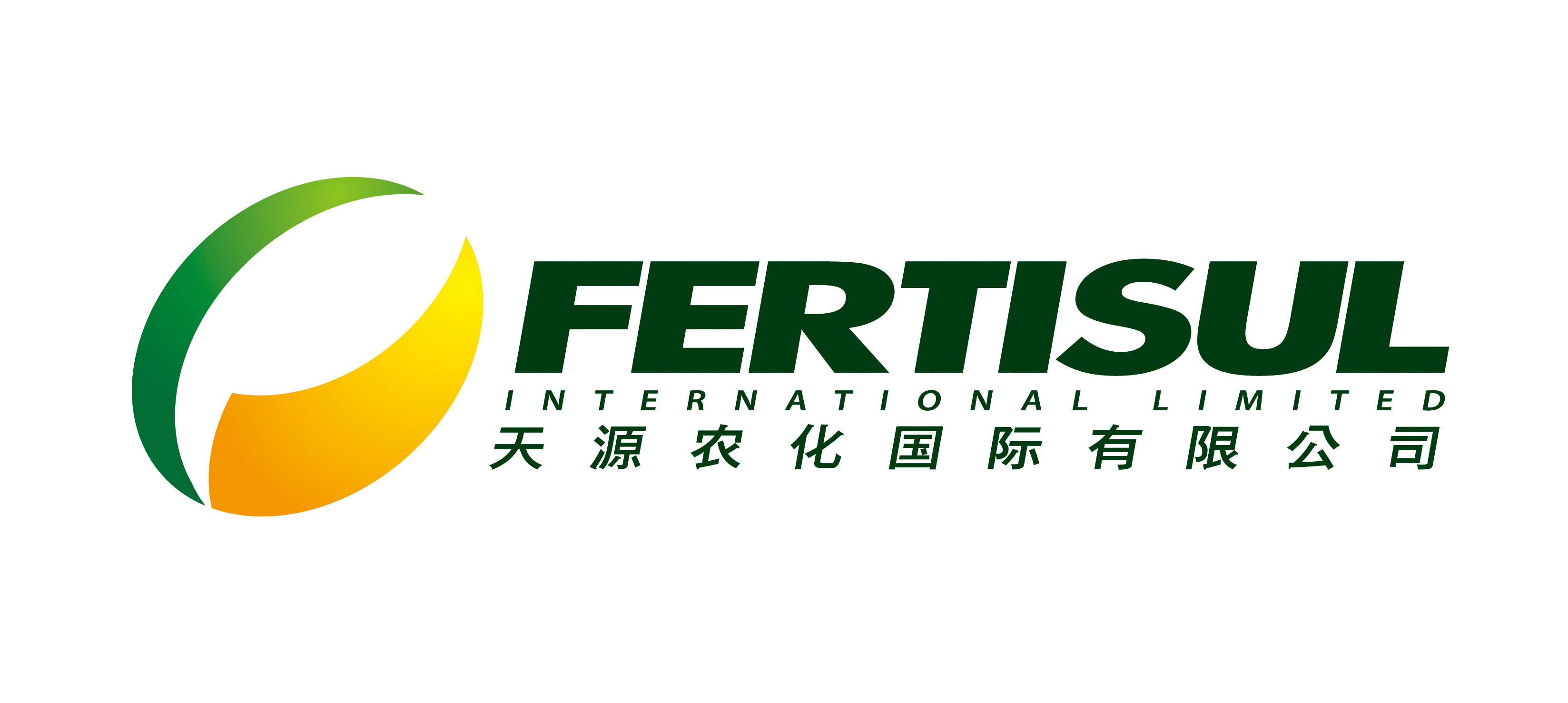 全球磷肥与复合肥：供应和需求分析
Tom Jago, CEO, Profercy Phosphates SCCPFIA Seminar, Beijing China, 14 April 2015
业务范围：

市场分析和预测
供需平衡分析
贸易平衡和贸易流向分析
战略评估

业务产品：
市场报告：日报、周报、季报
五年趋势分析报告
定制咨询服务

Tom Jago  CEO   Profercy Phosphates SC
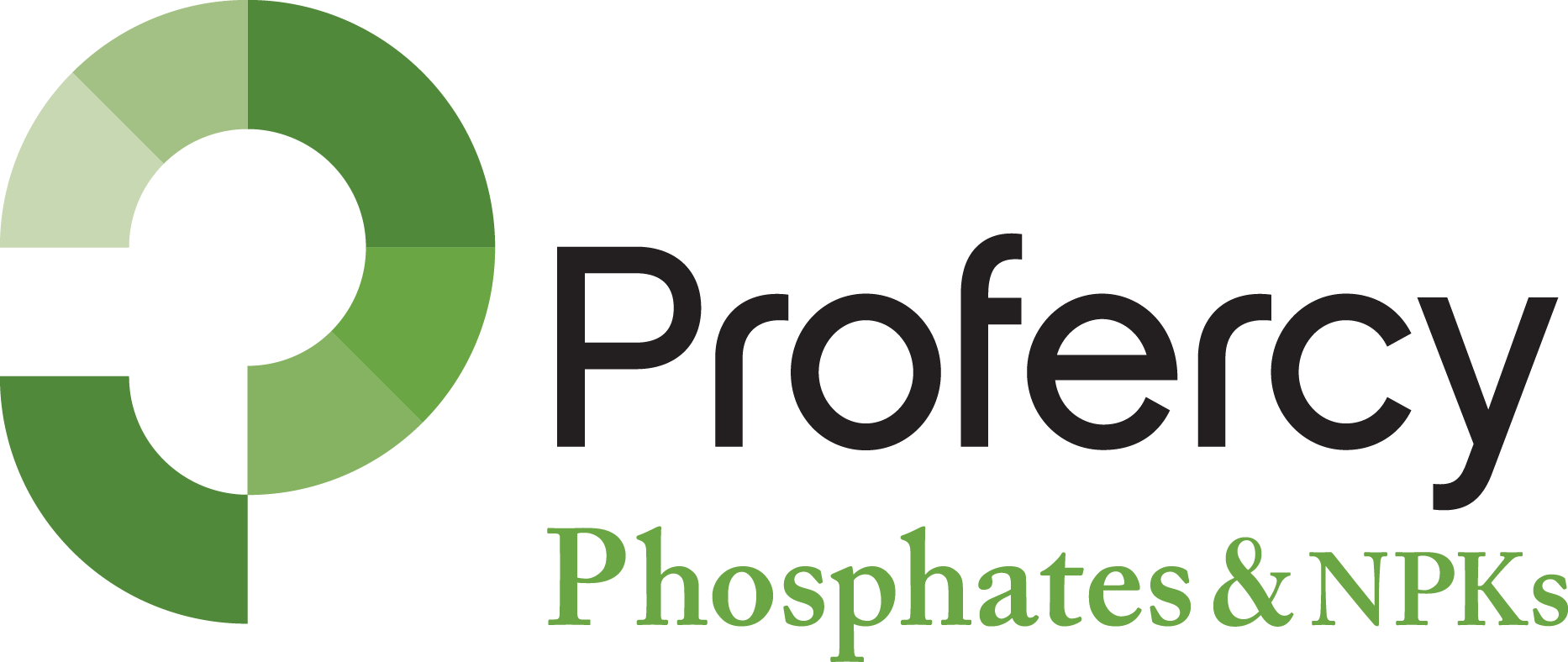 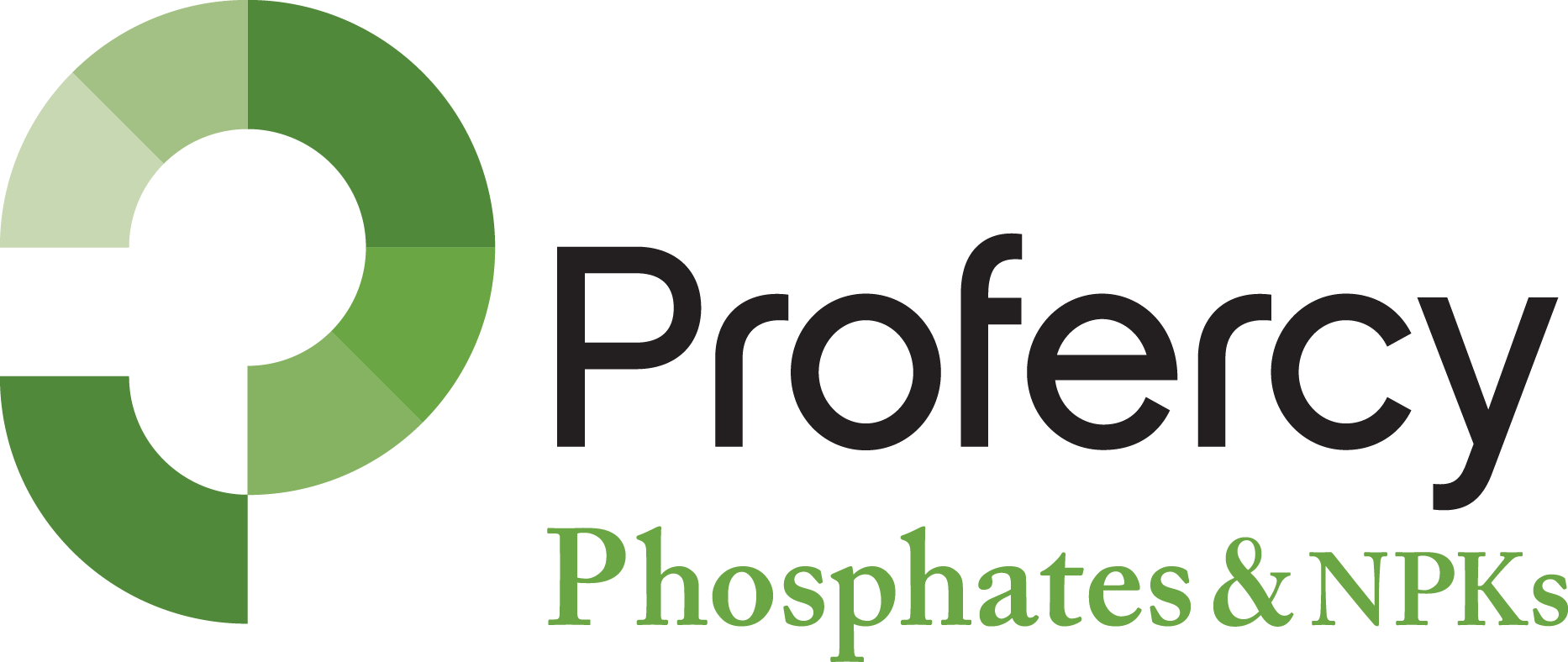 主要内容:


市场: 价格走势及波动分析

供应分析: 新增产能与国际供应格局的发展
		
需求分析: 中国、北美、印度、巴西等关键市场需求量分析

效益分析: 各产区的成本和各大市场的价格分析
		

Tom Jago  CEO   Profercy Phosphates SC
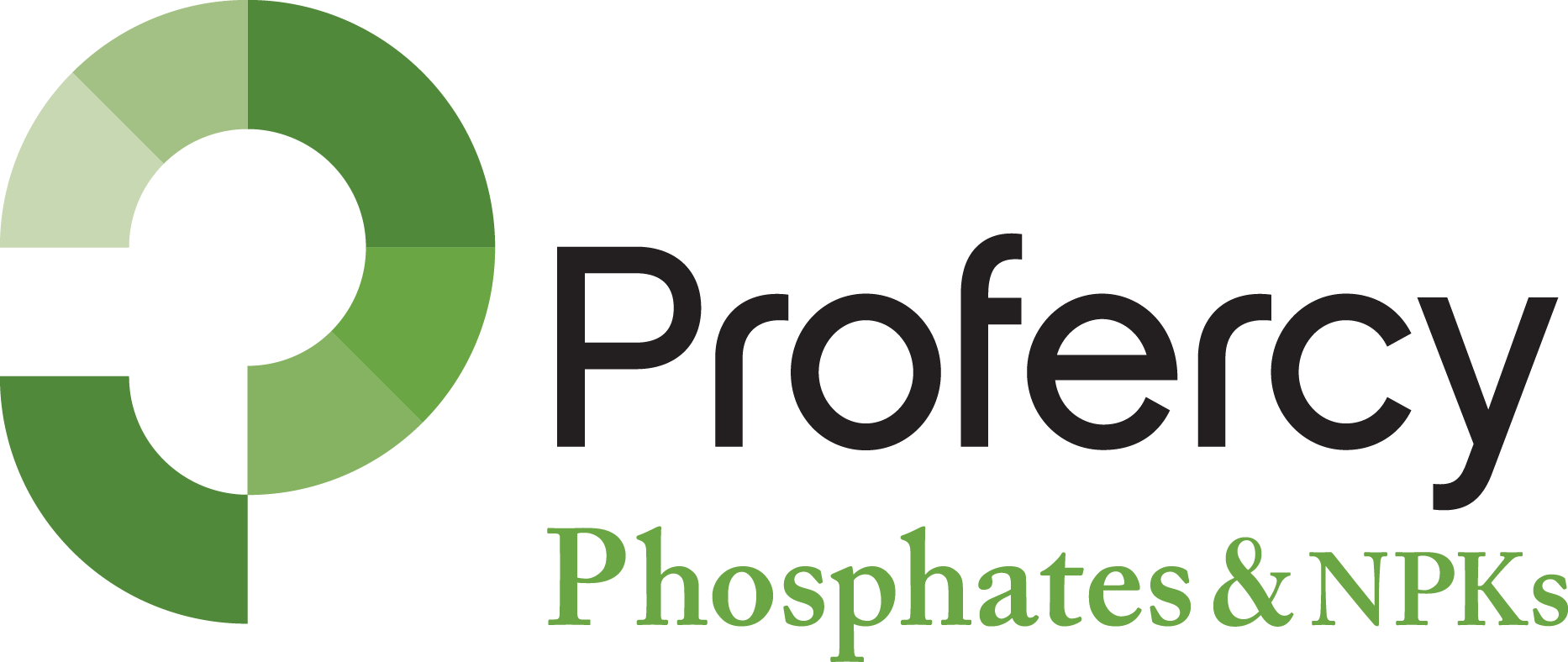 1. 市场: 价格走势及波动分析





Tom Jago  CEO   Profercy Phosphates SC
价格波动  
DAP和MAP是过去五年价格波动最大的产品 

DAP价格在2009-2014年间的最大波段达到400美元/吨
市场冷清， 但价格依旧波动
发生时间: 独立于市场的季节性周期，仅根据短期的贸易平衡和流向而发生

风险: 供需双方都需频繁估价出价，完全忽略农作物价格、产量，海运费，借款利息，外汇市场等因素带来的风险
$60pt
市场冷清， 但价格依旧波动
发生时间: 独立于市场的季节性周期，仅根据短期的贸易平衡和流向而发生

风险: 供需双方都需频繁估价出价，完全忽略农作物价格、产量，海运费，借款利息，外汇市场等因素带来的风险
$475pt
Mid point
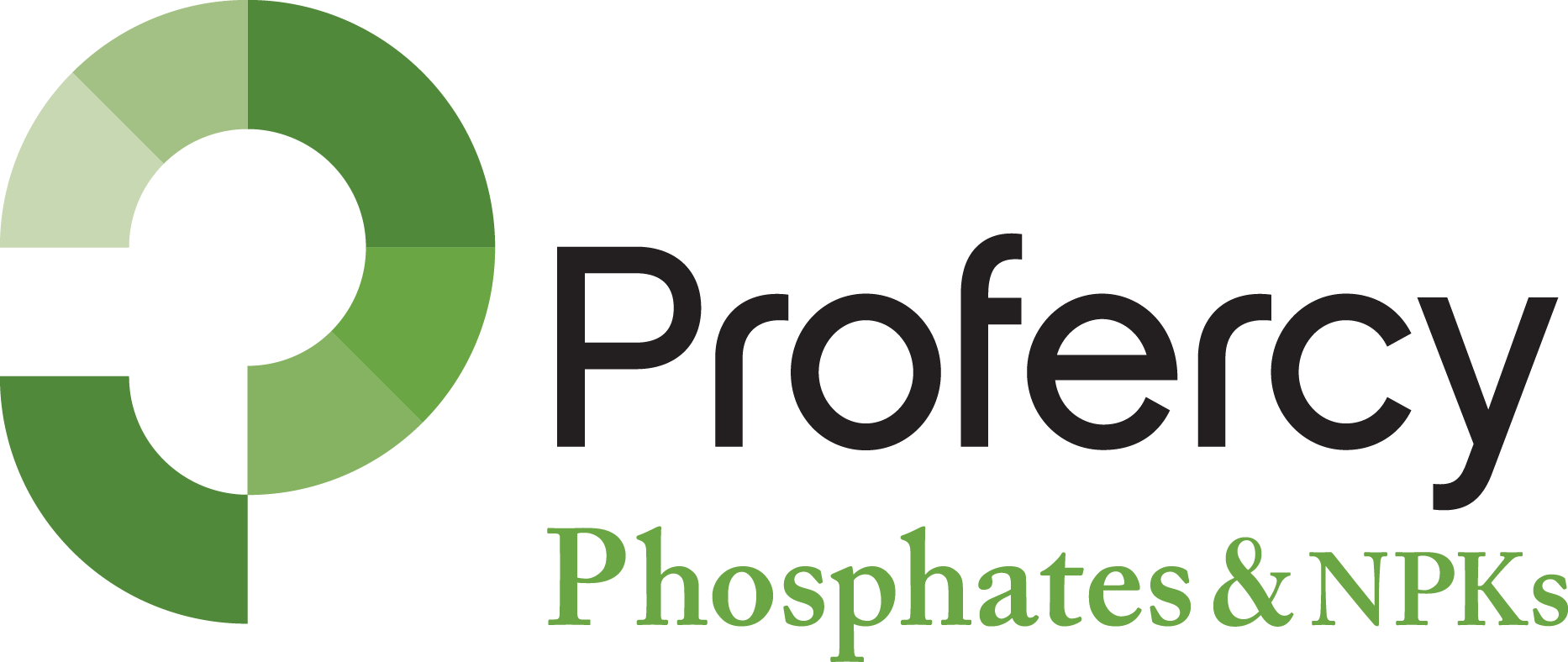 2. 供应格局

China, USA, India, Brazil




Tom Jago  CEO   Profercy Phosphates SC
2010、2014、2018年国际磷铵产能分布( P2O5)
26
26
DAP产能分布变化: 美国、摩洛哥、沙特2018年产能占比将达到36%
(% of total tonnes P2O5)
Note: 1OCP will be fully flexible at each of its 4 new JPH 1m tpa capacity units. We assume by 2016, there will be 3 units in operation, 2 at 50% load on NPKs, NPs. The first unit, to be commissioned in Q1 2015 may  start on DAP, MAP, but existing units should see heavy switching to NPs & NPKs aimed at Africa, Europe, parts of S America and Asia. In our listing, we assume by 2016 OCP has shifted some 1m tpa product of NPs, NPKs out of DAP, and added a further 1m tpa from the new JPH capacity. This new material (some 300kt P2O5)  is netted out from the total of “lost” DAP, MAP in the total calculation as above. OCP also has some direct application phosphate rock speciality products: 0-15-15, 0-18-12; 0-17-30 (all +S, MgO, Ca, B, Zn)
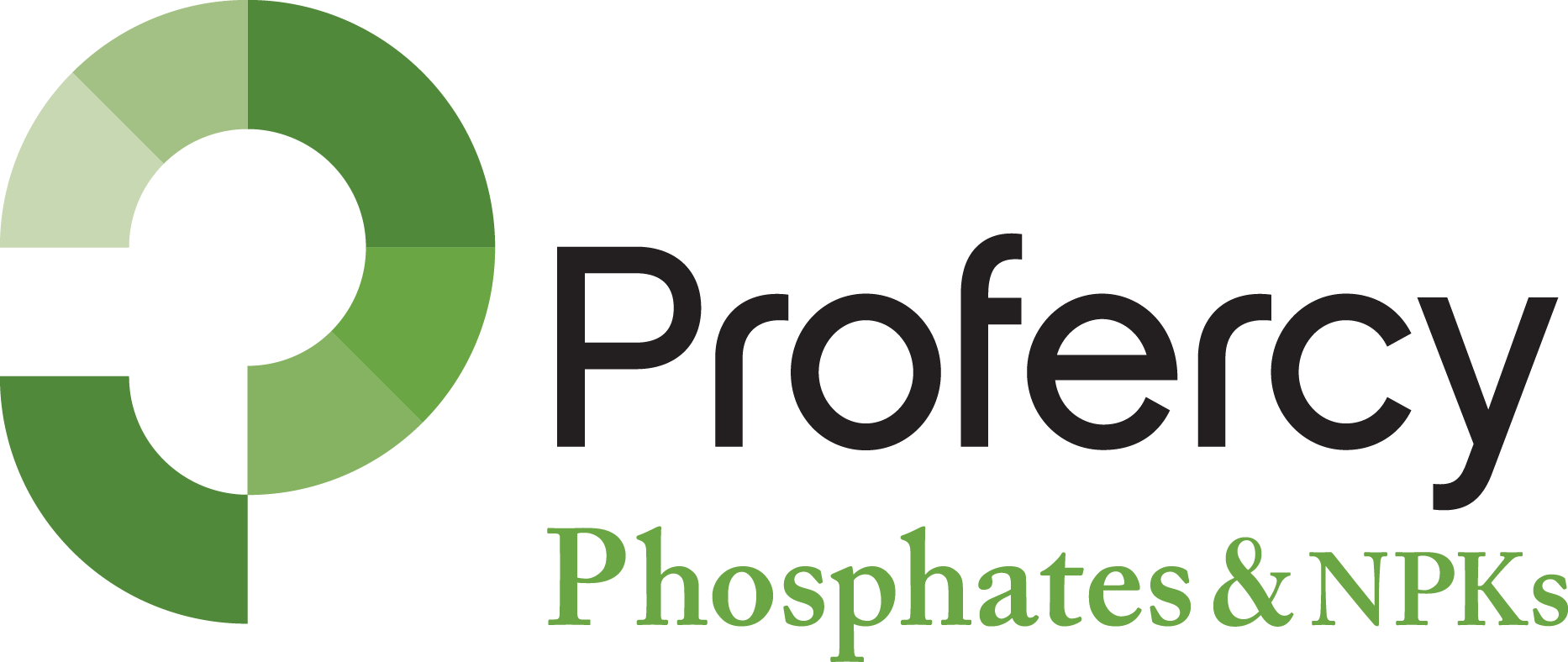 3. 需求分析

China, USA, India, Brazil




Tom Jago  CEO   Profercy Phosphates SC
北美
产能变化: 磷铵减少，复合肥增加 

细节: Mosaic 在2016年将拥有350万吨的NP产能。MAP产能将减少12%。 

减少的MAP将依赖进口补充，美国将从以往的出口大国逐渐转变为进口国。

Mosaic,、CF、加拿大钾肥、OCP将趋于团结

加拿大将成为唯一一个从美国进口磷铵的国家
Specialisation, imports
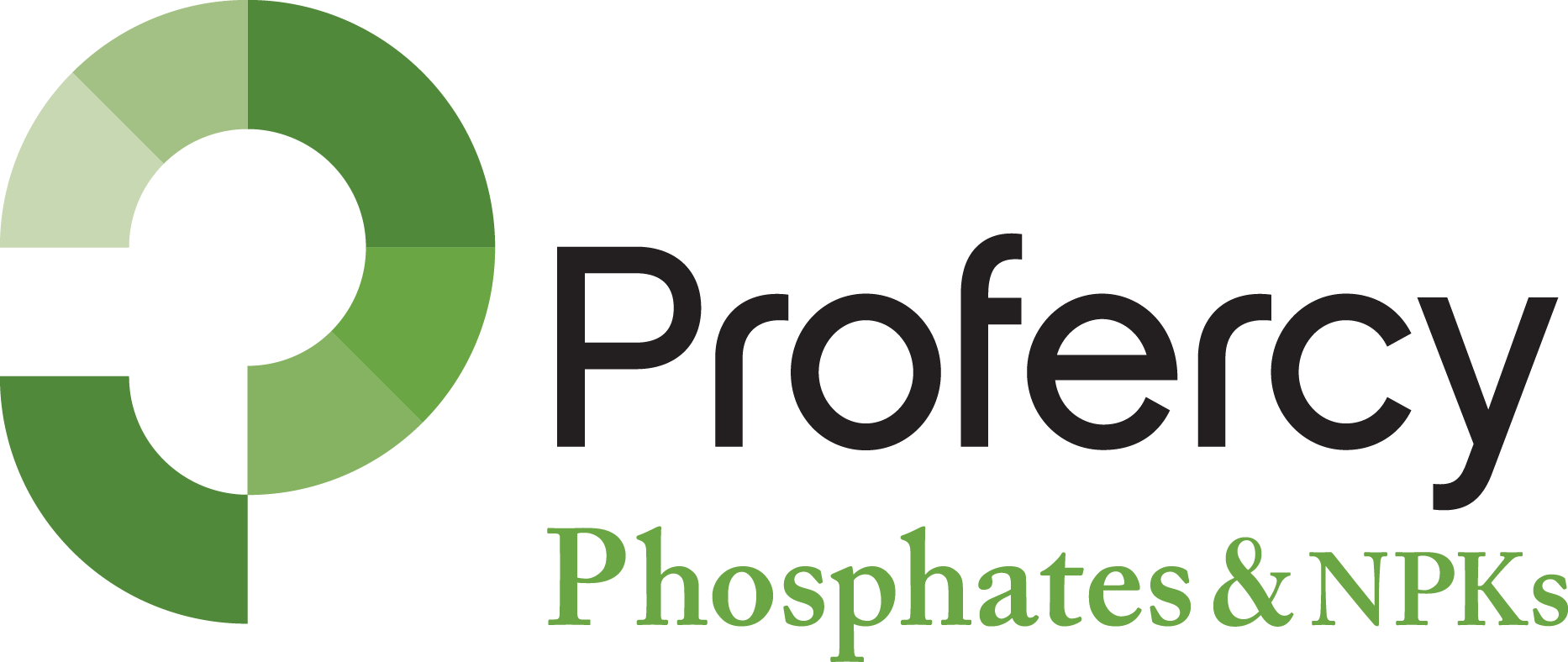 盈利分析




Tom Jago  CEO   Profercy Phosphates SC
价格波动  
DAP和MAP是过去五年价格波动最大的产品 

DAP价格在2009-2014年间的最大波段达到400美元/吨
价格波动  
DAP和MAP是过去五年价格波动最大的产品 

DAP价格在2009-2014年间的最大波段达到400美元/吨
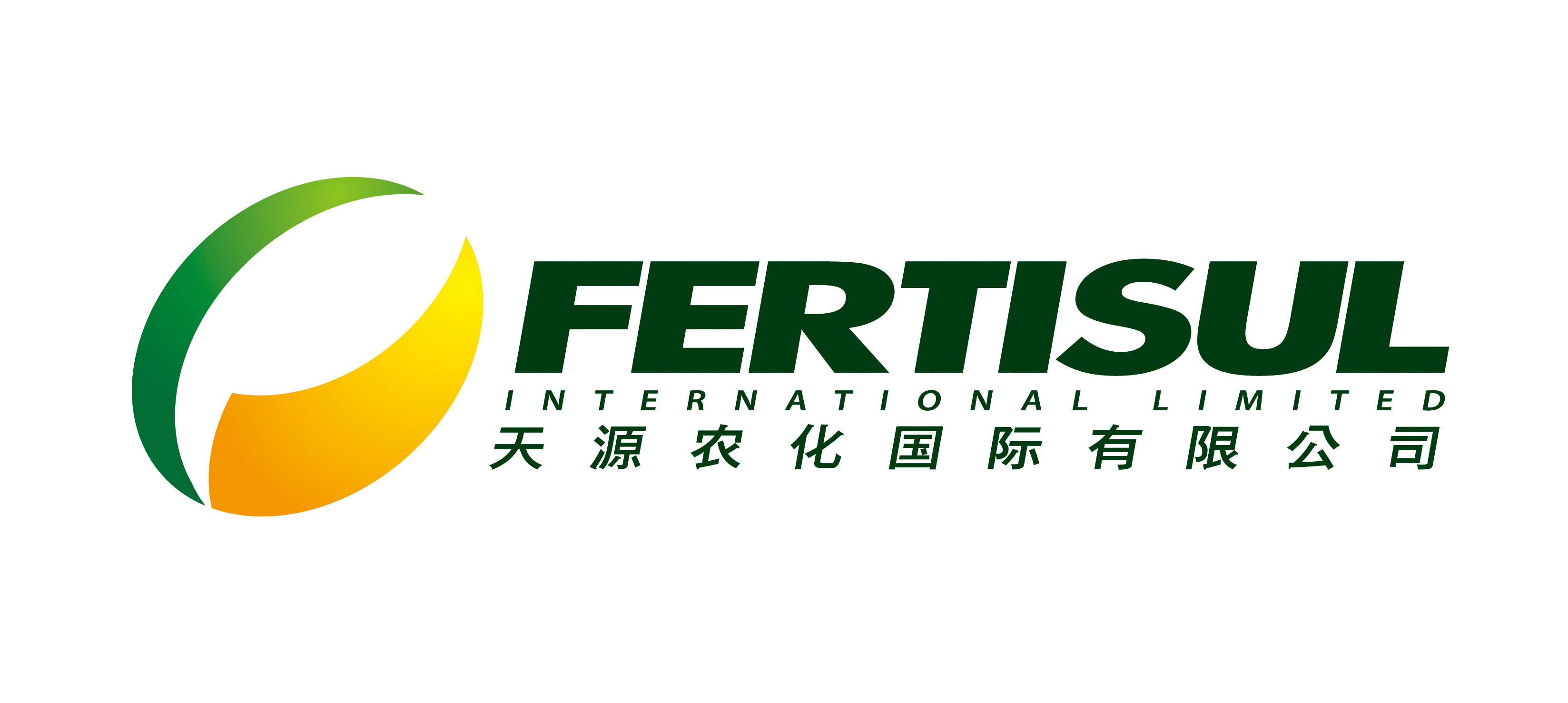 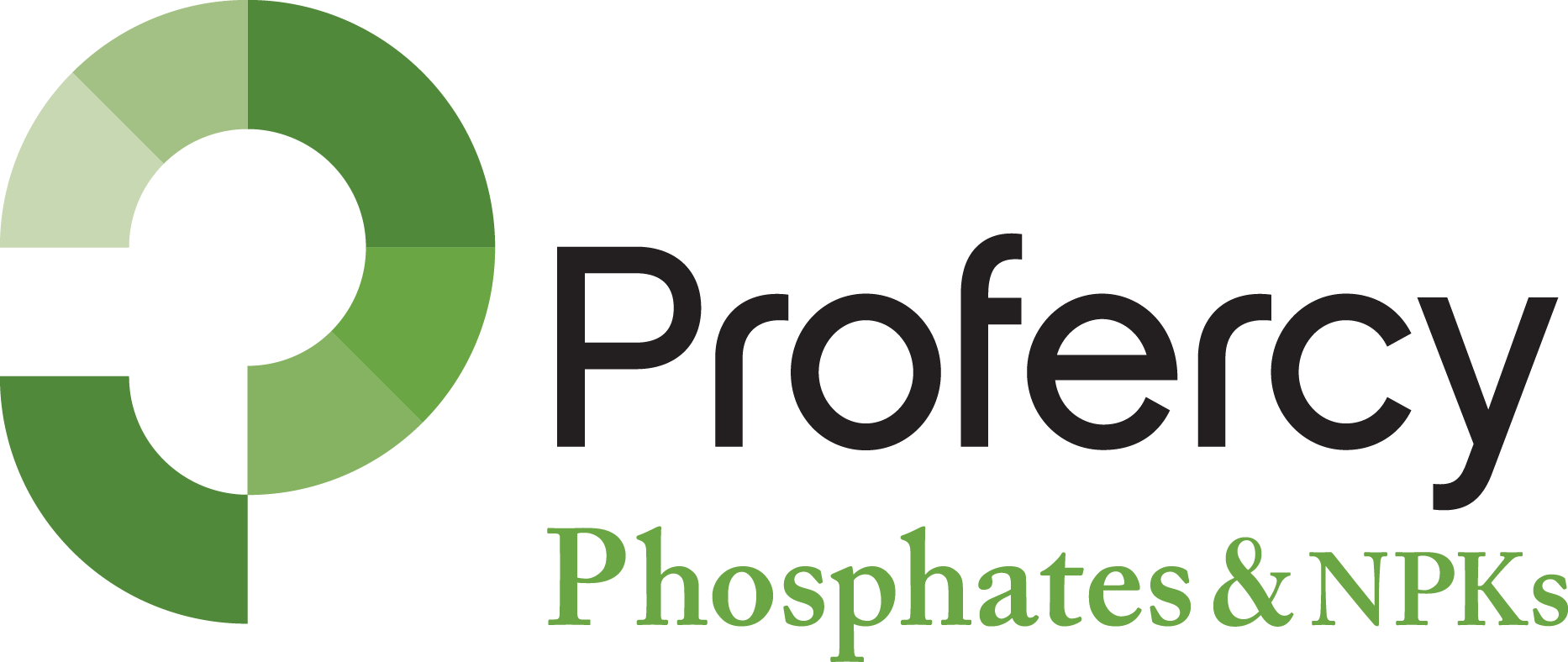 beijing@fertisul.com
Tom Jago, CEO, Profercy Phosphates SCphos@profercy.comwww.profercy.com
谢谢！